Grip op Jongerenwerk
Aanleiding
Wat levert het jongerenwerk op?
De mBC Participe 
Door preventieve inzet van het jongerenwerk is zorg niet (meteen) nodig. 
Jongerenwerk biedt mogelijkheid tot afschalen en normaliseren. 
Het combineren van jongerenwerk met zorg versterkt het effect van hulpverlening. 
Het besparingspotentieel door de inzet van het jongerenwerk zit bij de groep die gebruik maakt van lichte hulpverlening en/of zorg wordt geschat op € 45 miljoen. 
Jongerenwerk vergroot sociale cohesie
Toch vragen van gemeenten
11-12-2018
Grip op Jongerenwerk
Doen we de goede dingen en doen we deze goed? 
Wat is het maatschappelijke effect van jongerenwerk?
11-12-2018
het kwaliteitskompas
Wat gaat het met onze inwoners en wat zijn onze ambities?
Hoe maak je de ambities meetbaar?
Hoe zorgen we voor kwaliteit in de praktijk?
Welke inzet is nodig om maatschappelijk resultaat te behalen?
Wat is de outcome van de geleverde inzet?
Hoe kunnen we samen leren en verbeteren?
[Speaker Notes: Waarom het kwaliteitskompas: 
Instrument op te kunnen sturen op kwaliteit en resultaten voor kinderen en gezinnen 
Afgelopen jaren zijn gemeenten vooral bezig geweest met de transitie: het inregelen van de jeugdhulp. Nu is er ruimte en tijd om te starten met de inhoudelijke vernieuwing: de transformatie van de jeugdhulp. Kern van die transformatie is dat het kind centraal staat in het jeugdbeleid. Dat betekent voor u als gemeente: een omslag maken van sturen op output naar sturen op het beste resultaat voor kinderen en opvoeders. 
Helpt om de vraag te beantwoorden: Doen we de goede dingen en doen we deze goed? 
Instrument om te kijken hoe het met de jeugd gaat, welke ambities en maatschappelijk resultaat je daaraan koppelt, welk activiteitenaanbod daarbij aansluit met uiteindelijk een uitkomst.]
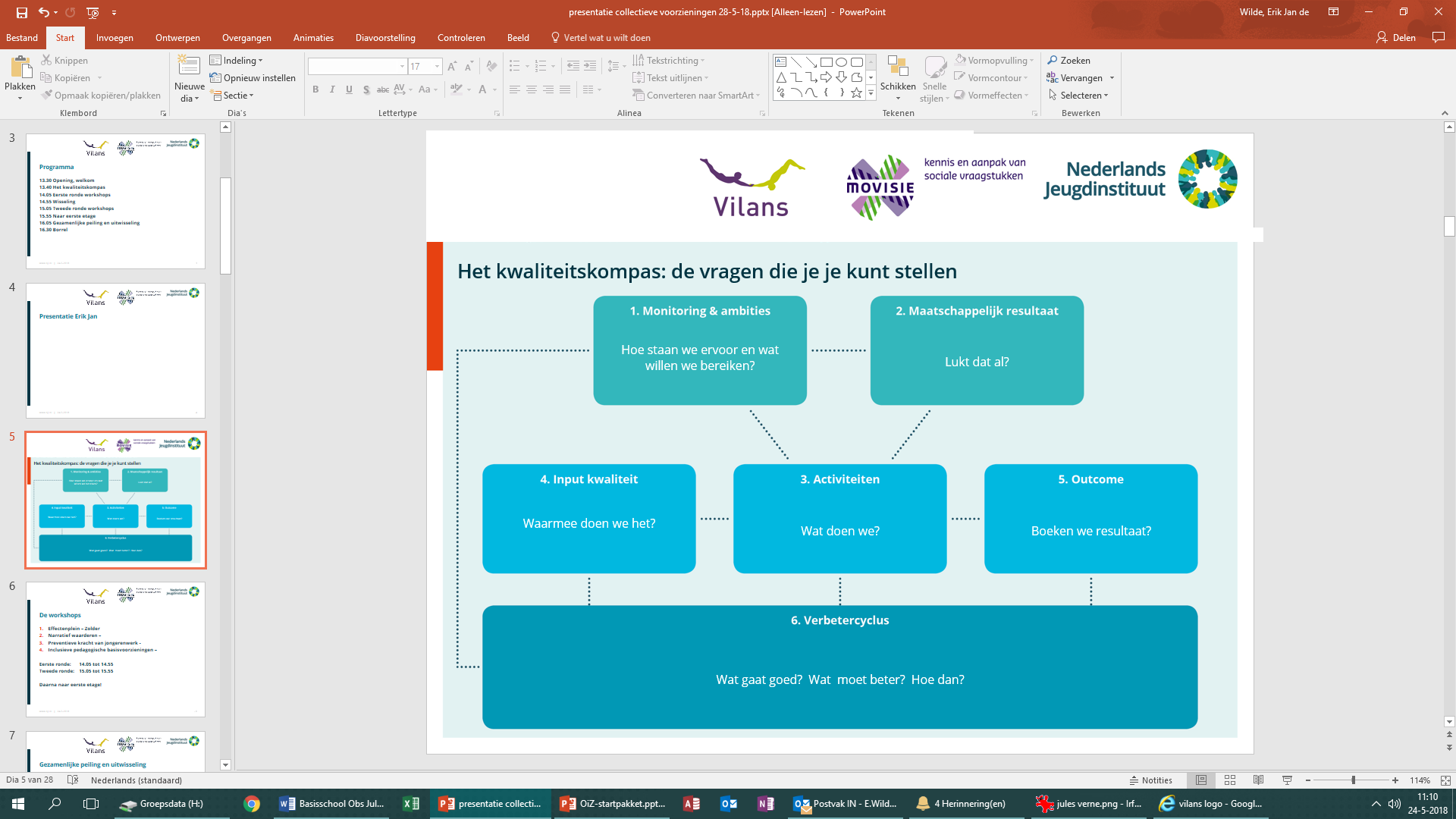 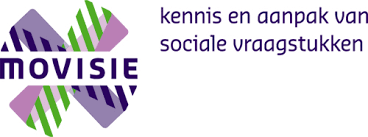 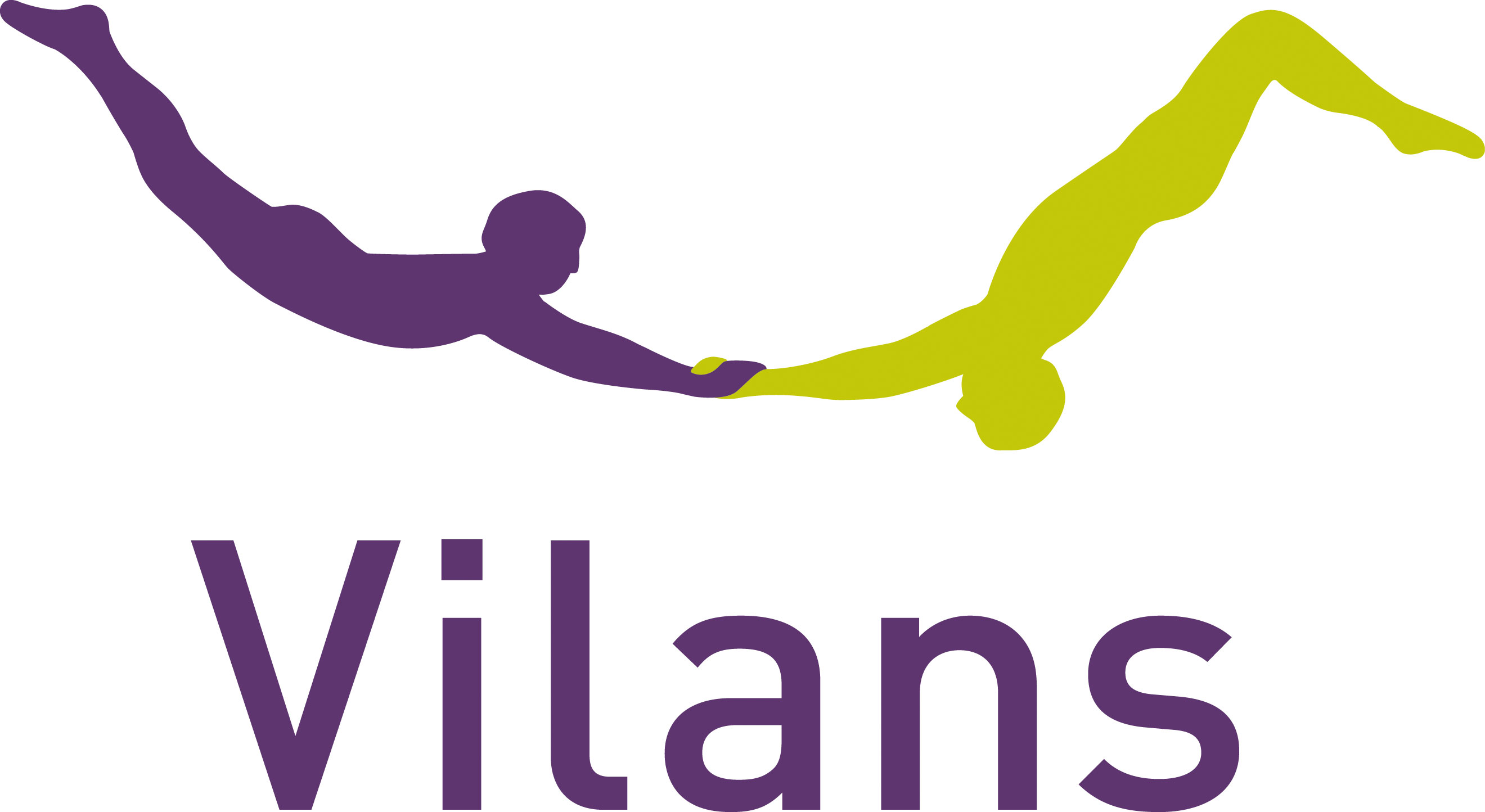 Het kwaliteitskompas: voorbeeld gameverslaving
Hoe staan we ervoor en wat willen we bereiken?
Concreet: lukt dat al?
<10% kinderen in groep 7 heeft gameverslaving
10% kinderen in groep 7 heeft gameverslaving
Waarmee doen we het?
Wat doen we?
Boeken we resultaat met wat we doen?
Schoolprogramma’s
Gameverslaafdenbehandeling GGZ
Schoolprogramma’s:
Kinderen meer bewust van GV
12 jongeren door programma gesignaleerd
Bereik: 20% van groep 7
100% maakt programma af
85% is tevreden over opgedane kennis

Gameverslaafdenbehandeling GGZ
70% cliënten maakt behandeling af
90% doelen bereikt, na 3 maanden 70% terugval
90% cliënten tevreden met resultaat
Professionals zijn hiervoor geschoold en deskundig
Programma’s in DEJ
Opvang voldoet aan eisen
Gerichte opvoedondersteuning
Schoolprogramma’s:
-> Meer bereik, meer signaleren
Gameverslaafdenbehandeling GGZ
Afhaken-> Meer tussentijdse evaluatie met cliënt
-> Veel terugval na ontslag
Wat gaat goed?  Wat  moet beter?  Hoe dan?
Meten: outcome monitoring in jeugdhulp
Geharmoniseerde set indicatoren outcome jeugdvoorzieningen
1. Bereik en uitval (no-shows, afhakers)

2. Clienttevredenheid over nut/effect diensten

3. Doelrealisatie
Mate waarin gestelde doelen zijn gerealiseerd;
Afname problemen, toename zelfredzaamheid …. 
Bij jeugdhulp:
Zonder jeugdhulp verder kunnen; 
Geen terugkeer in jeugdhulp;
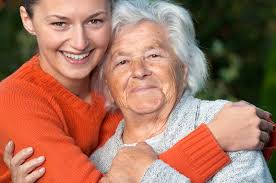 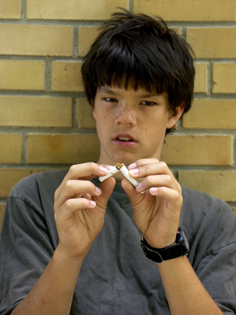 *Bron: VNG, Branche-organisaties, NJi (augustus, 2016)
6
[Speaker Notes: Inzoomen op outcome

Inzicht in effectiviteit van de inzet/diensten 

Landelijk geharmoniseerde set. Toelichting (niet op de bijeenkomst, daar alleen noemen – zie ook: https://www.nji.nl/nl/Kennis/Dossier/Monitoring/Harmonisatie-outcome-monitoring)

Uitval: mate waarin de zorg eenzijdig door de cliënt (zonder overeenstemming tussen cliënt en jeugdhulpverlener) is beëindigd.

Cliënttevredenheid: De tevredenheid over het nut / de resultaten van de dienst, gemeten met één item: ‘Geef met een schoolcijfer van 1 tot 10 aan hoe nuttig deze hulp voor u / jou was (1 = volkomen nutteloos, ik had er niets aan; 10 = uitstekend, ik ben er heel veel aan gehad’).

Doelrealisatie (bij preventie en jeugdhulp):

Mate waarin gestelde doelen zijn gerealiseerd: per doel van de interventie worden cli”ten bevraagd in welke mate het doel is beantwoord. Of (bij een universele preventieve interventie) wordt periodiek of steekproefsgewijs onderzocht bij hoeveel van de doelgroep de interventie aan zijn doel heeft beantwoord.

Afname problemen, toename zelfredzaamheid. Moet hier in brede zin worden opgevat, bijvoorbeeld: risico’s die afnemen, positieve factoren die versterken, psychische klachten of gedrags- of emotionele problemen die verminderen of hanteer­baar worden; tekortschietende competenties die vergroot worden; etc.. De problemen kunnen zowel de ontwikkeling van jeugdigen als de opvoeding betreffen. Wordt gemeten met een passend instrument dat het te meten object adequaat operationaliseert.

Doelrealisatie (bij jeugdhulp):

Zonder jeugdhulp verder kunnen. Belangrijk doel van de hulp is vaak dat cliënten en/of hun netwerk zodanig worden toegerust (‘empowered’) dat zij daarna zonder of met lichtere hulp verder kunnen. Deze indicator laat zien of bij beëindiging van de hulp de taxatie is dat de cliënt geen of lichtere hulp nodig heeft. Gemeten met één item: 
	Ik heb voldoende aan de hulp gehad om na de hulp zelf verder te gaan
Helemaal niet mee eens (1) – ik heb juist een zelfde soort of zwaardere hulp nodig.
Niet mee eens (2) – maar met een lichtere vorm van hulp red ik het goed.
Wel mee eens (3) – voor nu heb ik geen verdere hulp nodig, maar ik verwacht dat ik later nog wel eens om hulp zal aankloppen.
Helemaal mee eens (4) – ik heb geen verdere hulp meer nodig. 

Geen terugkeer in de jeugdhulp: Belangrijk doel van de hulp is vaak dat cliënten en/of hun netwerk zodanig worden toegerust (‘empowered’) dat zij daarna zonder hulp verder kunnen. Deze indicator laat zien of dit doel op langere termijn is geslaagd. Wordt gemeten door CBS: In het Besluit Jeugdwet en het informatieprotocol van CBS wordt van elk jeugdhulptraject de start- en einddatum vastgelegd.]
Meten maatschappelijke effecten jongerenwerk?
Vragen: 
Is het belangrijk dat de outcome van het jongerenwerk in beeld wordt gebracht?
Hoe kan de outcome van het jongerenwerk in beeld worden gebracht? 
Wat betekent dit voor de relatie tussen de gemeente en de jongerenwerkaanbieder?
11-12-2018
11-12-2018